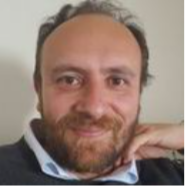 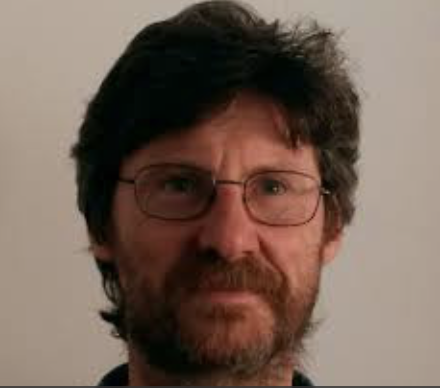 ordering kinetics with long-range interactions
Work with:
Didascalia
Didascalia
Paolo Politi (Institute for Complex Systems, Florence - CNR)
Eugenio Lippiello (Vanvitelli University, Naples)
Manoj Kumar,  Alessandro Iannone
Summary:
Overview nearest neighbours
New results beyond n.n.
Both WLR and SLR
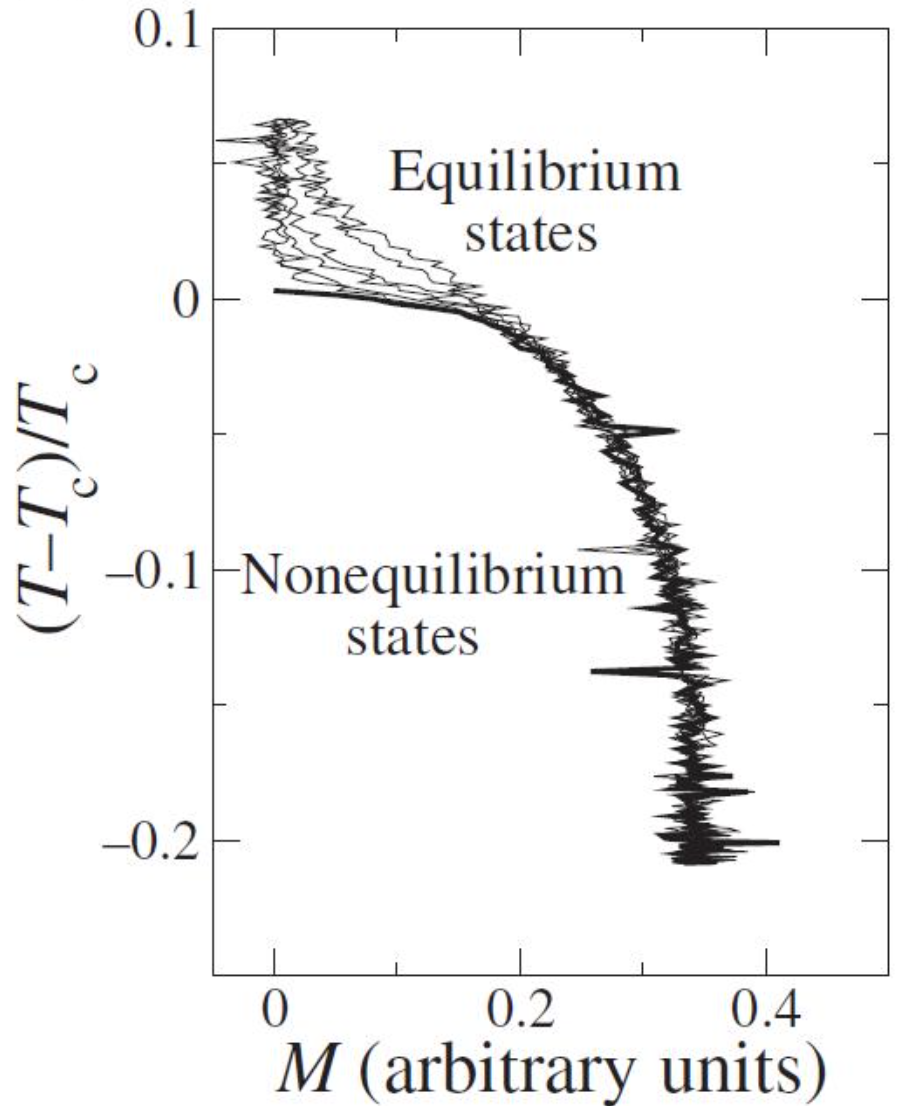 Equilibrium
T
Didascalia
m
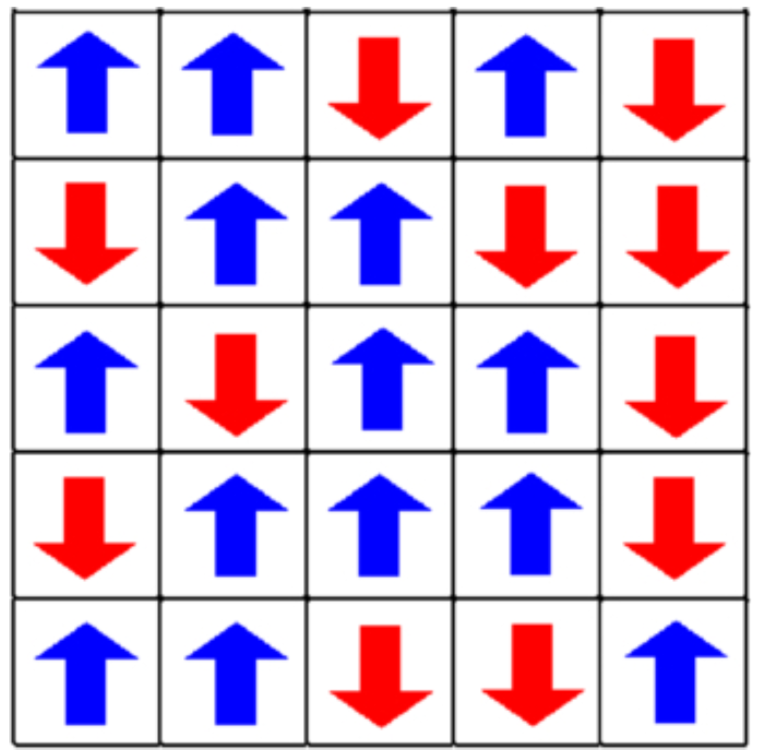 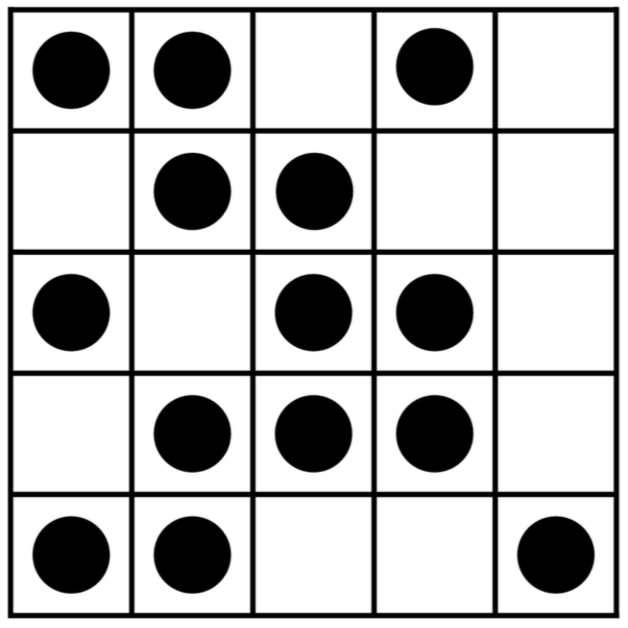 Magnets, gas-lattices and binary systems
Didascalia
Didascalia
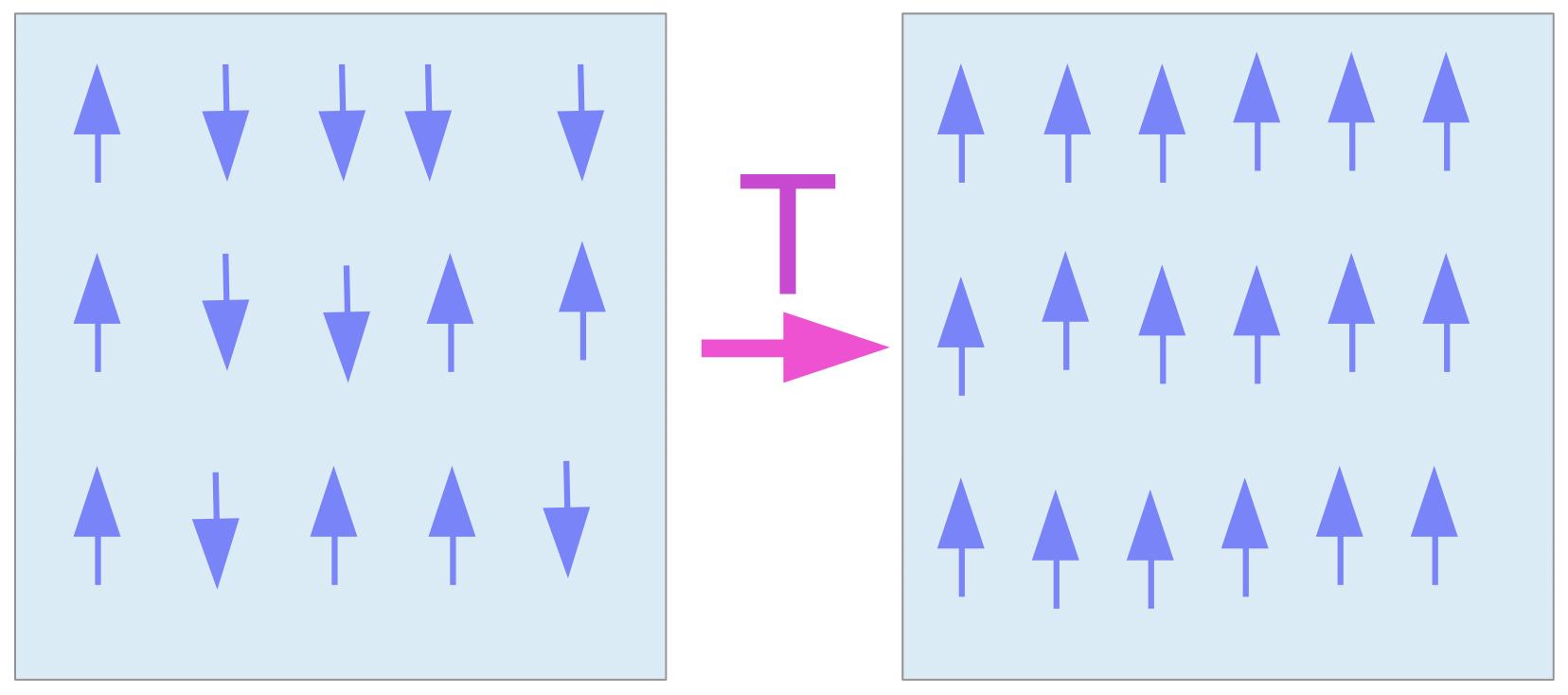 non-equilibrium Dynamics (quench)
T
m
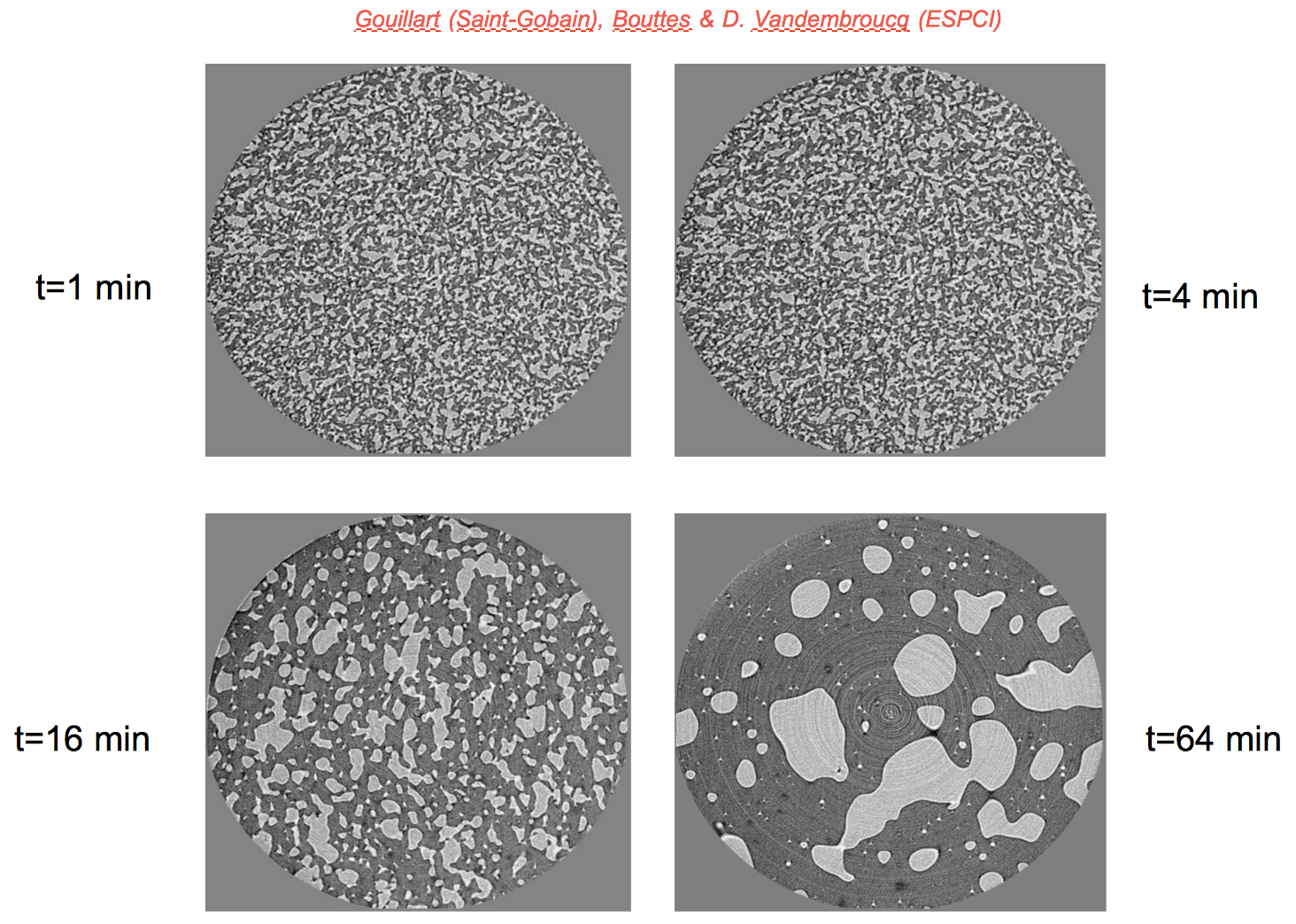 non-equilibrium Dynamics: coarsening after a Quench
Didascalia
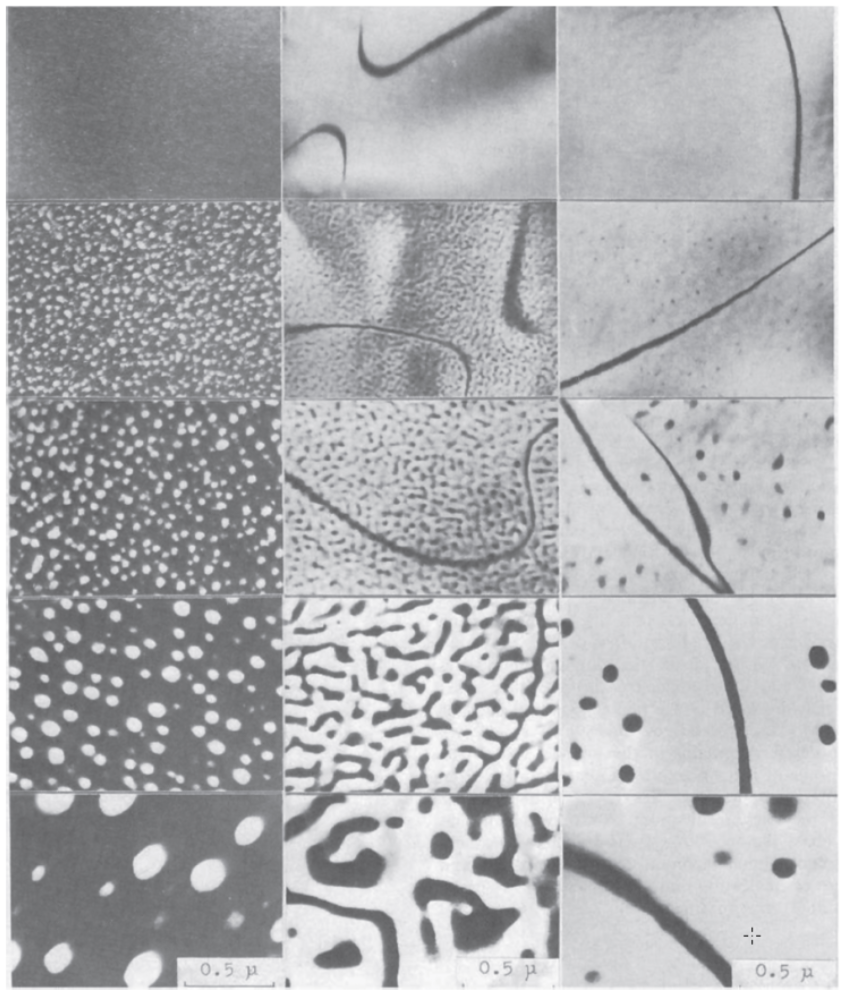 Non-equilibrium dynamics: Quench
Didascalia
Practical and fundamental interests
Mesoscopic structure affects properties of phase-ordering or phase-separating materials (e.g. Opto-mechanical properties in glasses). 

Cooling rates effects on the density of topological defects in condensed matter and cosmology. 

Simple instance of dynamics across a phase transition.

Many other.
Goals
Understanding dynamical scaling.

Role played by initial condition, cooling rate, range of interactions, short time dynamics.

Full geometric characterization of the growing structure.

Build a theory.

Others.
Discrete models
NCOP
continuum models
NCOP
COP
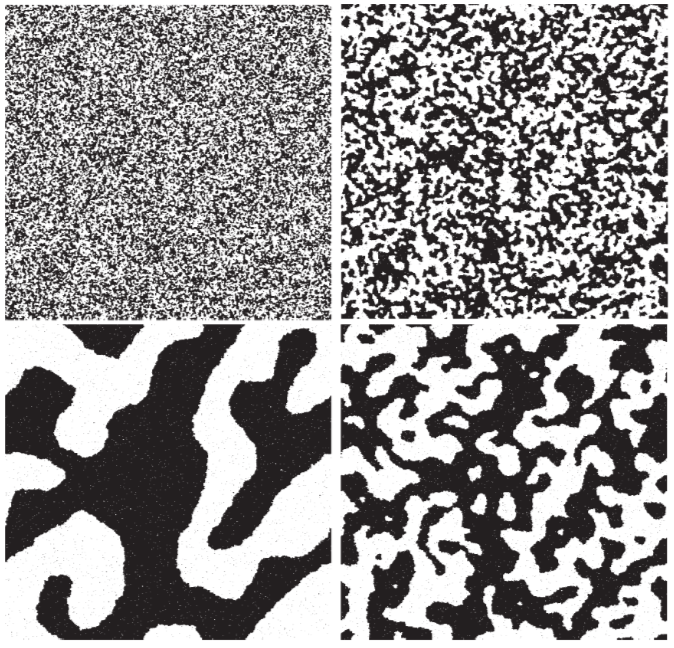 next nearest neighbour
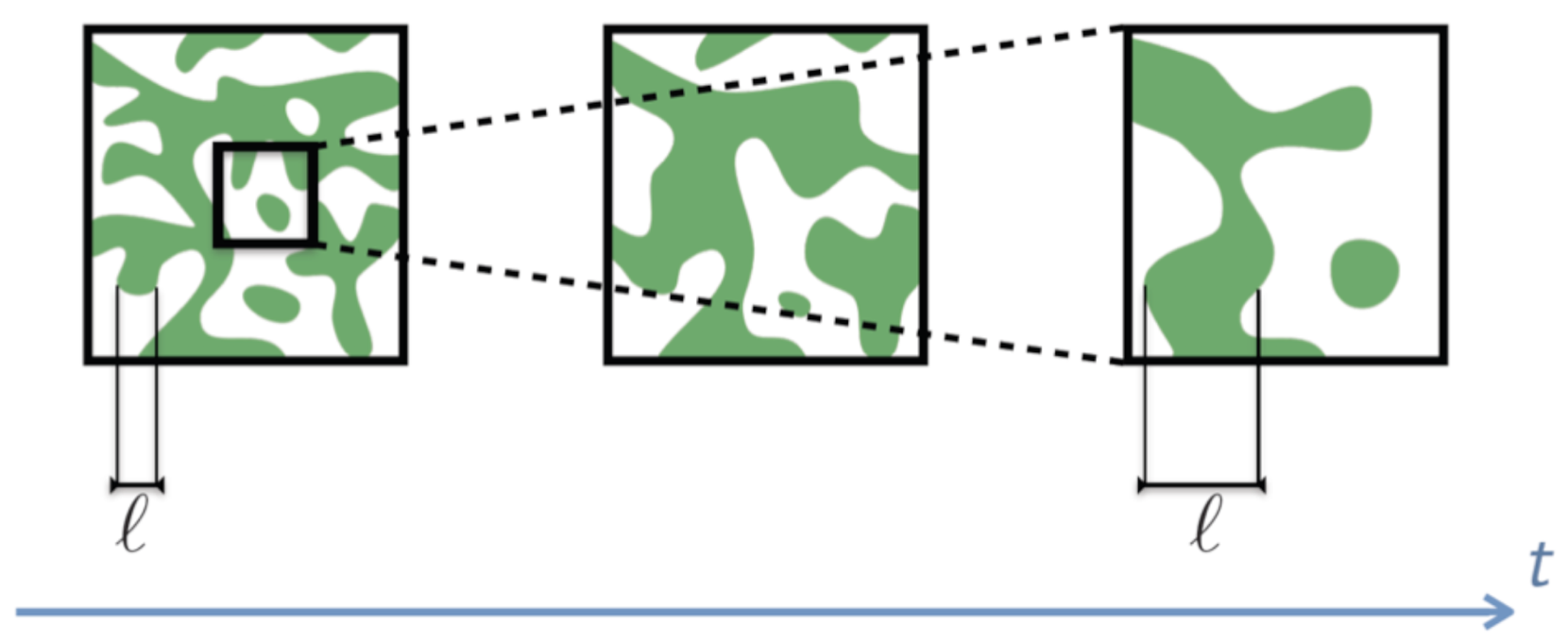 Dynamical scaling
Didascalia
L(t)
L(t)
At late times there is a single relevant length-scale L(t) the typical size of domains and the domain structure is independent (in statistical sense) of time when lengths are measured in units of L(t).
Meaning of dynamical scaling
At late times there is a single relevant length-scale L(t) the typical size of domains and the domain structure is independent (in statistical sense) of time when lengths are measured in units of L(t).
G(r,t)
t1
t2>t1
r/L(t)
r
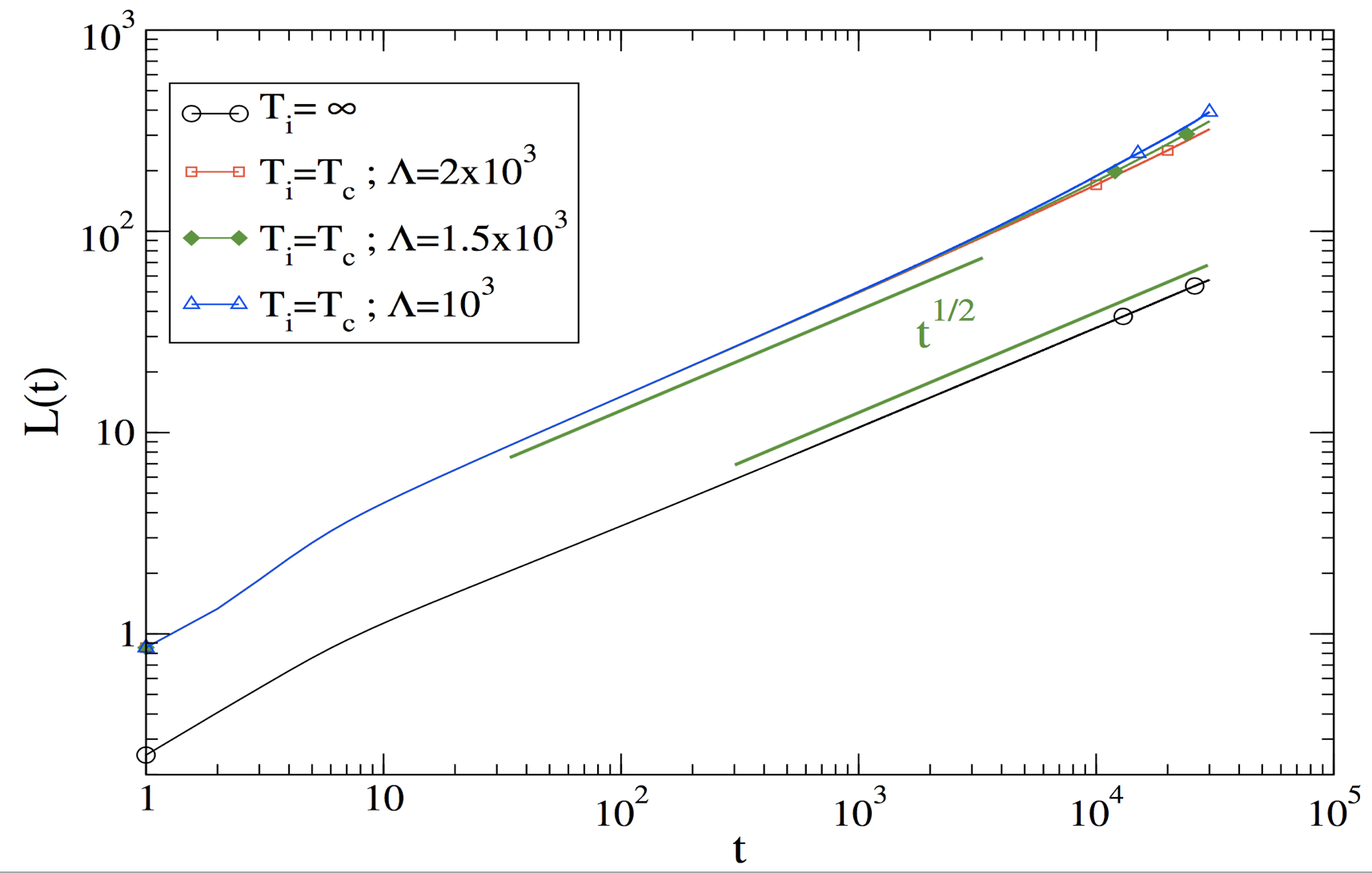 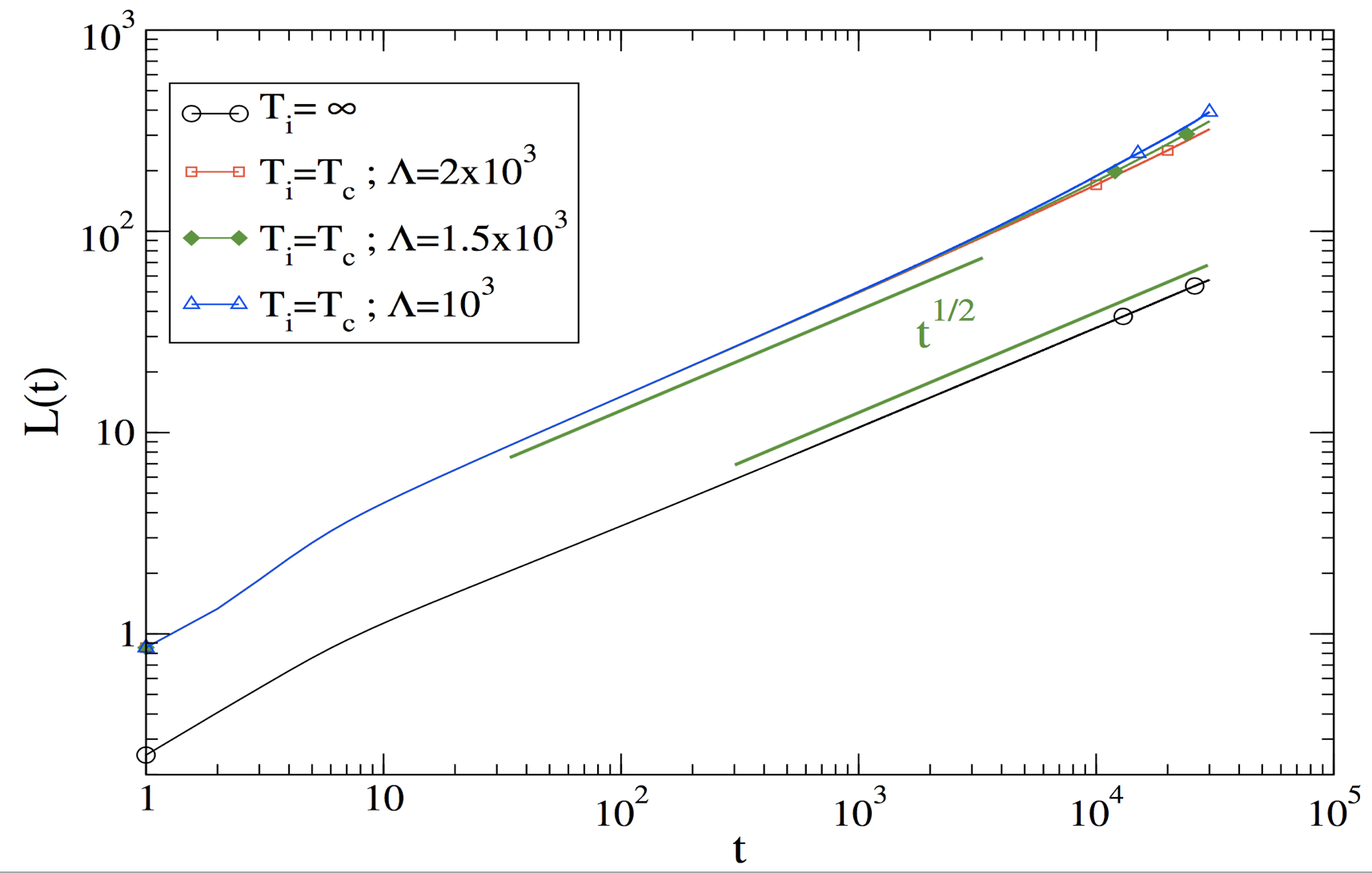 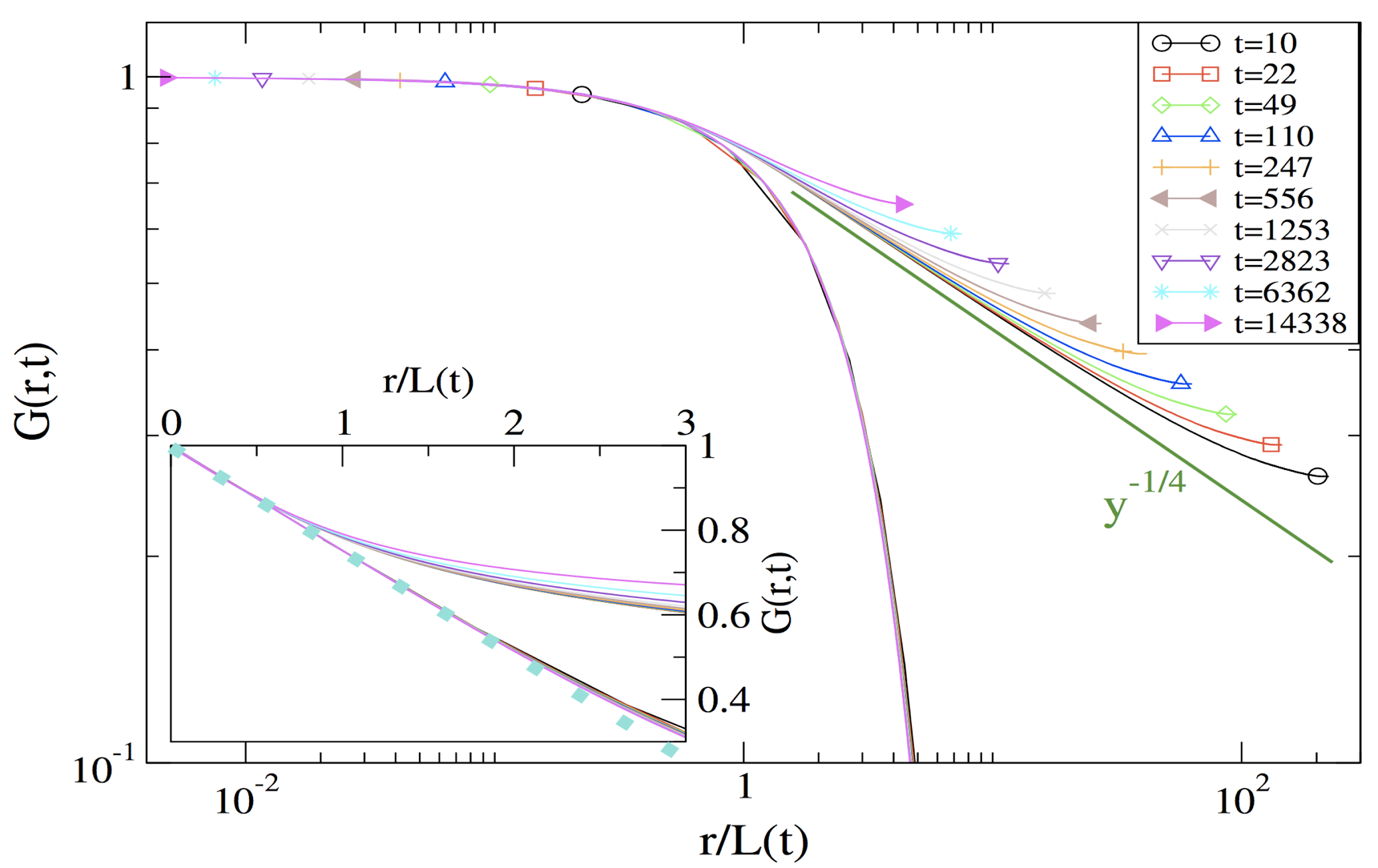 Dynamical scaling: numerics
Didascalia
Didascalia
Didascalia
Ncop: curvature driven (d>1)
r
Lifschitz - Cahn - Allen
COP: Evaporation-condensation (d>1)
r2
Using scaling
J
Gibbs-Thomson
or 
Gibbs-Kelvin
Using scaling
again
Compact domains
r1
Lifshitz-Slyozov
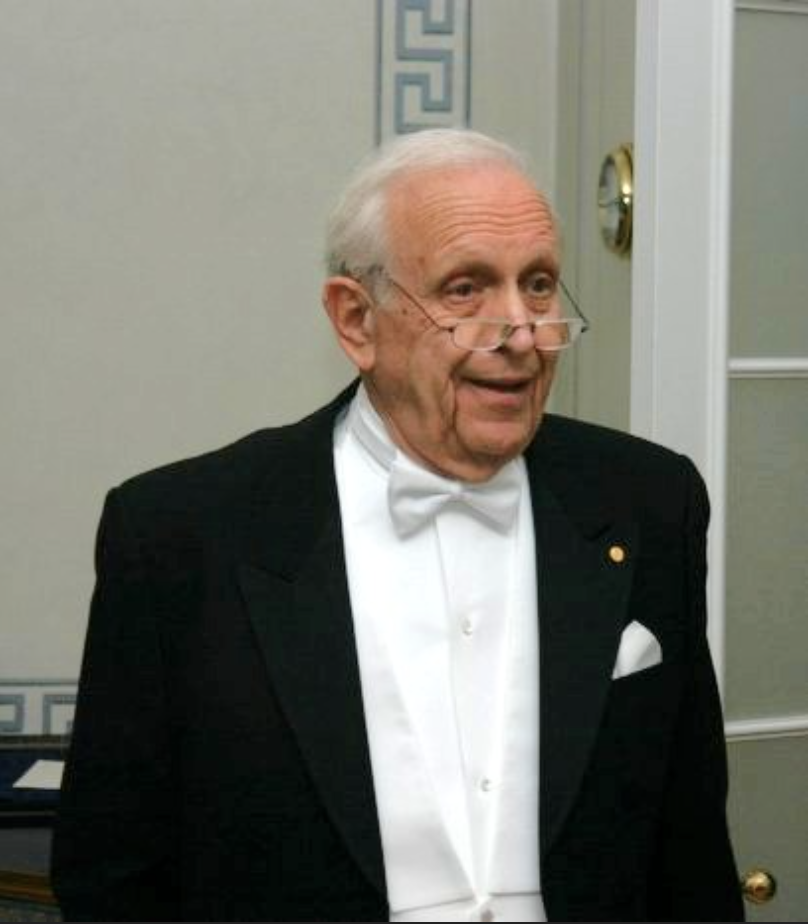 d=1,   exact solution (n.N.)
Roy J. Glauber
but not for d>1, nor for J(r)
NCOP d=1(N.N.) Physical mechanism at low  T
t
COP d=1(N.N.)Physical mechanism at low T
L
p=1-1/L
p=1/L
t
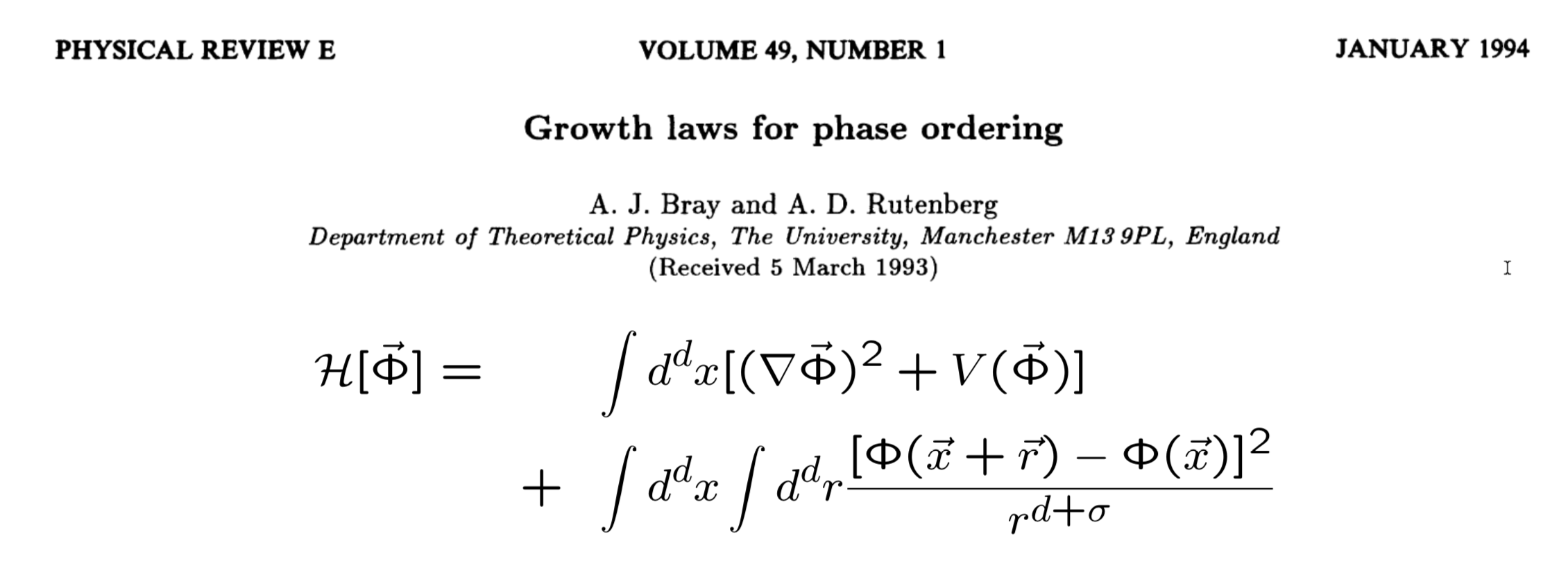 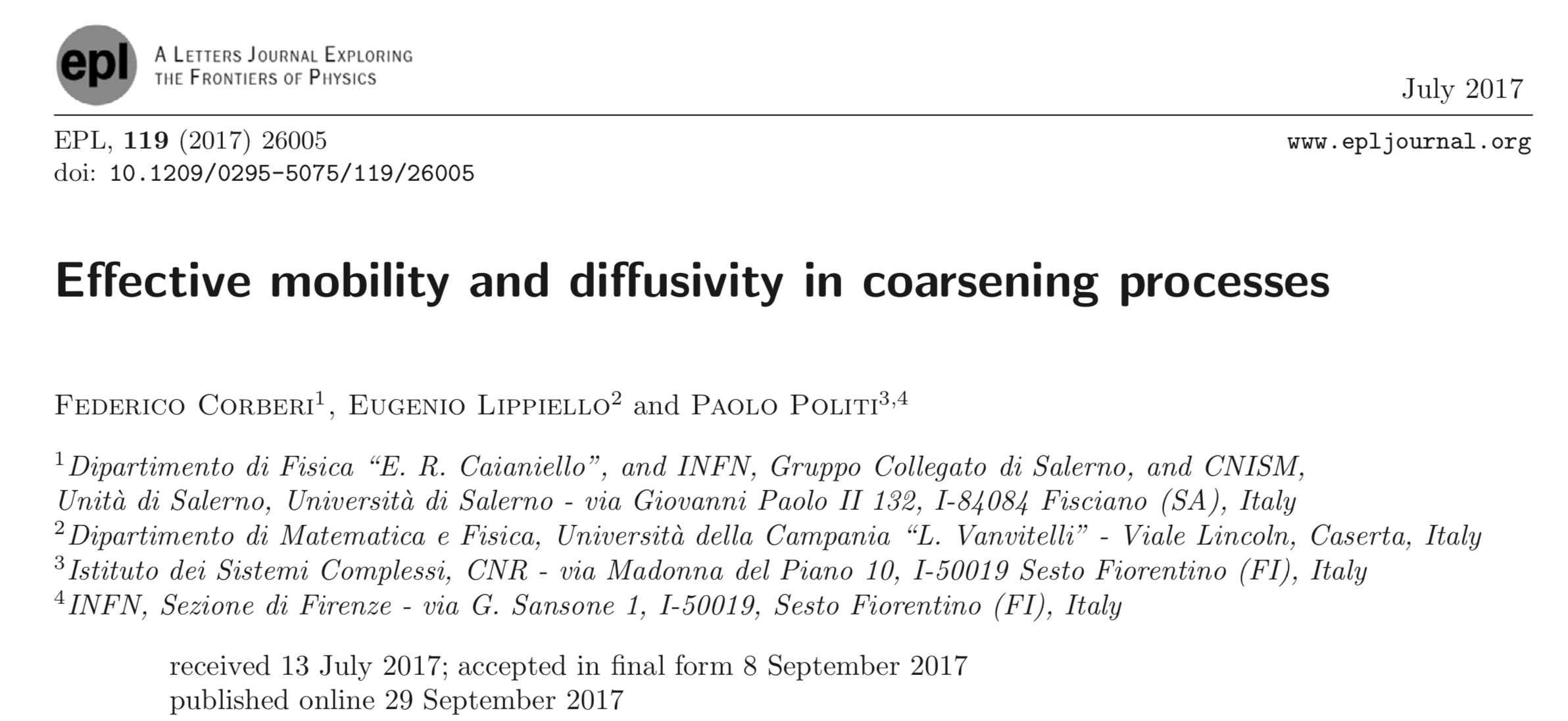 Beyond nearest neighbours (second part: new results, 1D)
{
Didascalia
Didascalia
Only (well organised) results we to our knowledge
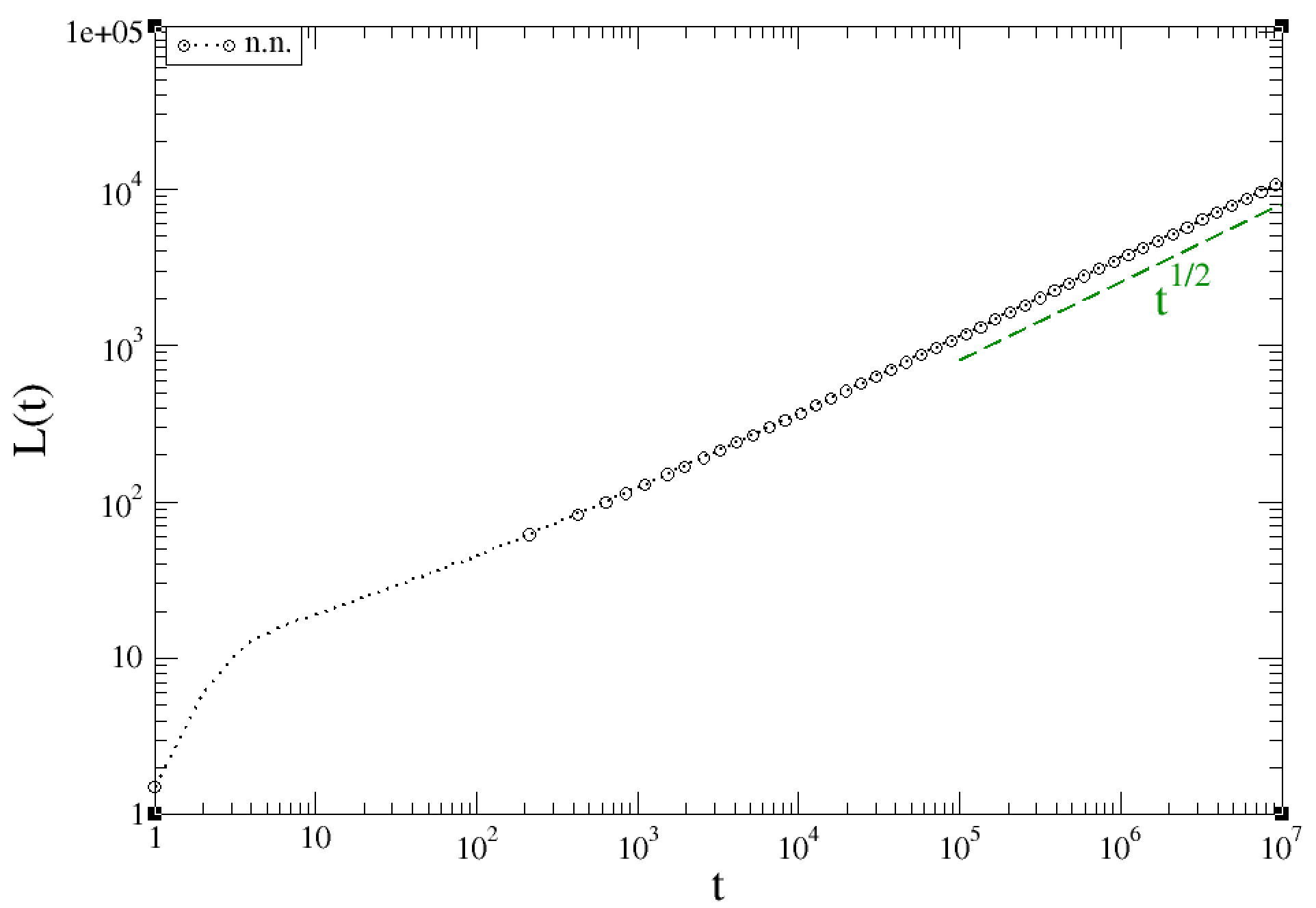 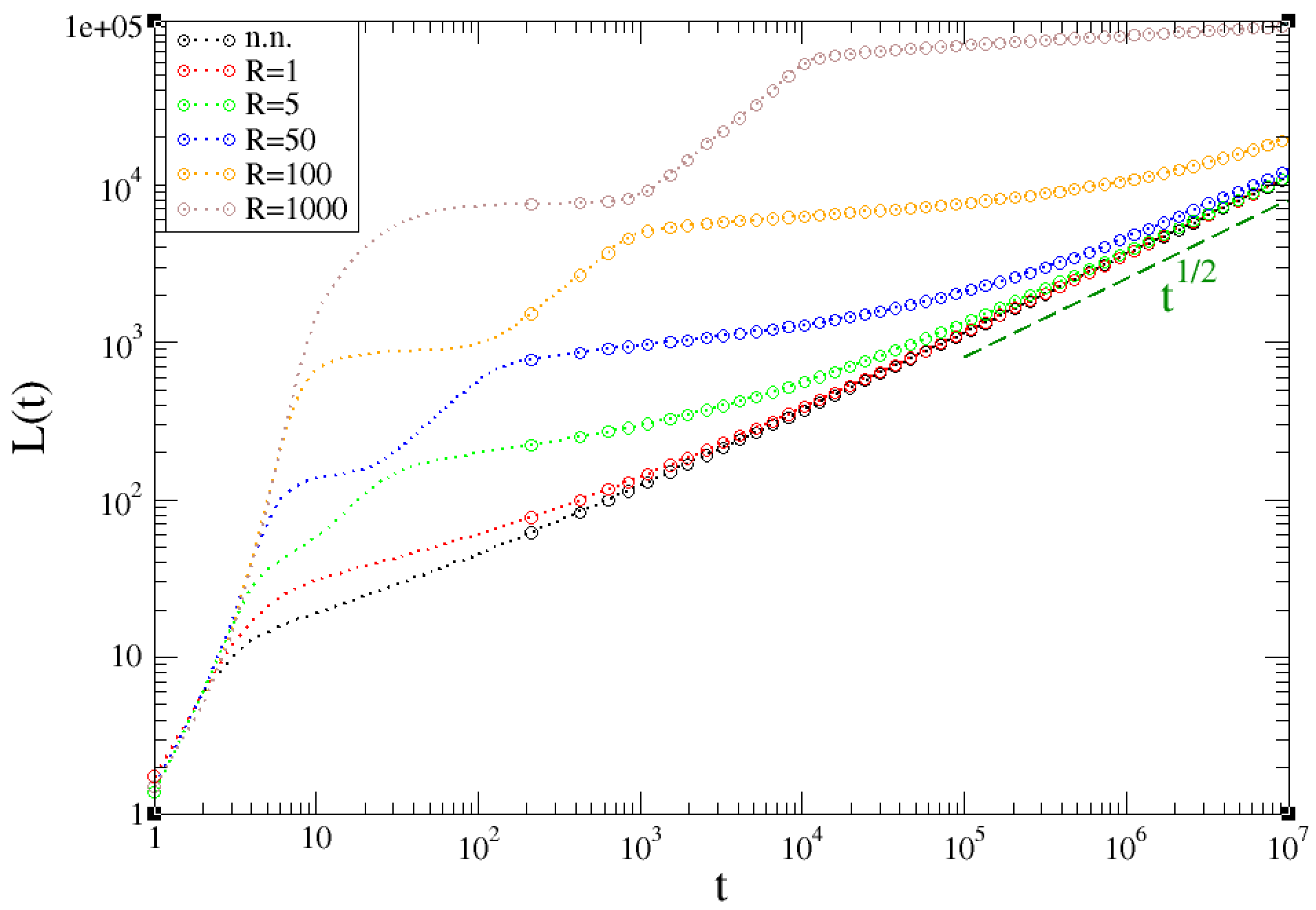 short range beyond n.n. (NCOP)
Late
Early
Didascalia
Didascalia
NCOP
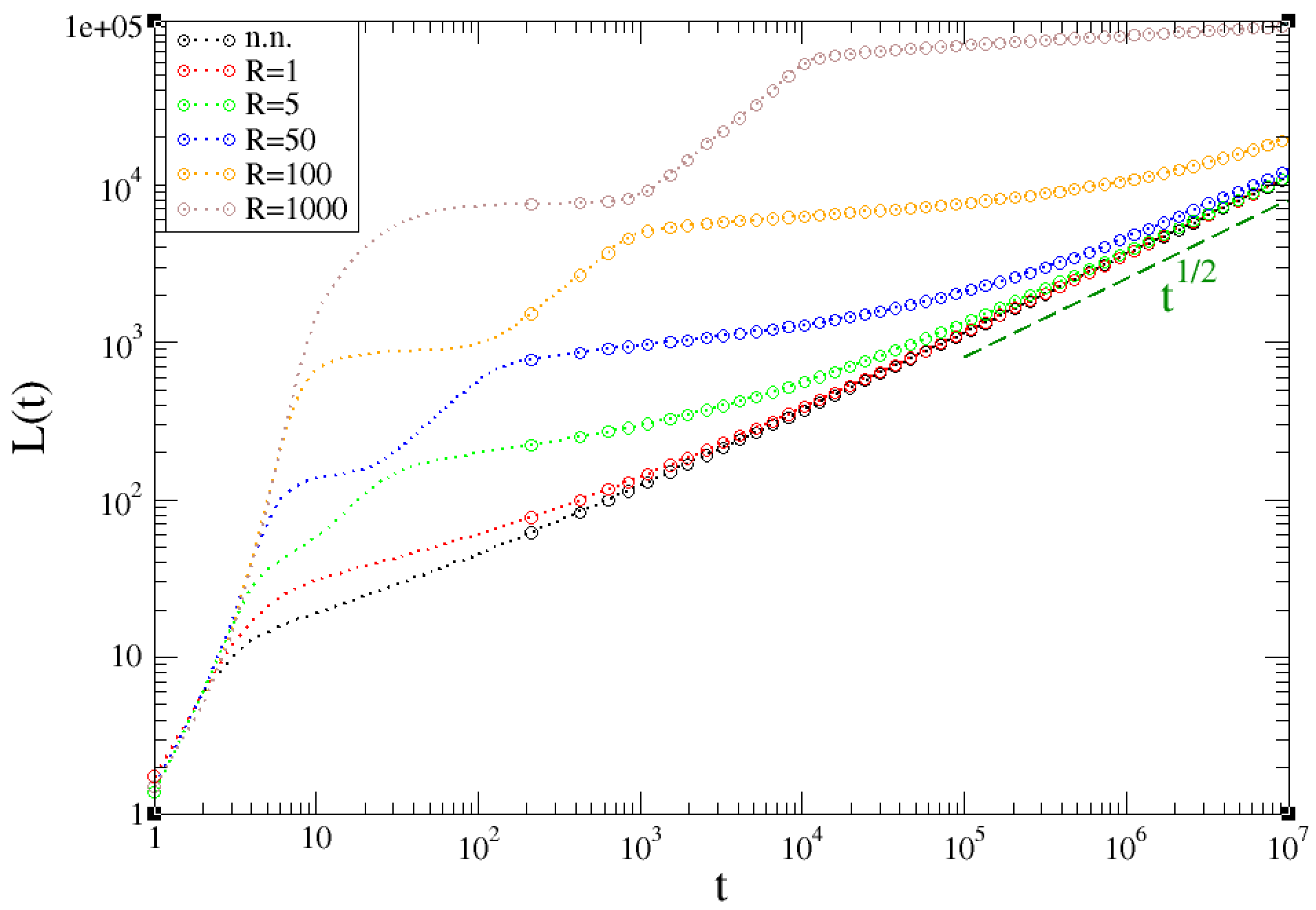 early Mean field regime (L<<R)
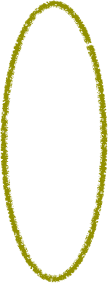 Didascalia
Closure time t(L)
Late stages: Analytic strategy
L
Invoking scaling get L(t) by reversing t(L)
Analytic calculation (L>R)
J(r)
drift
L
Convection-diffusion eq.
diff. coeff.
get L(t) by reversing t(L)
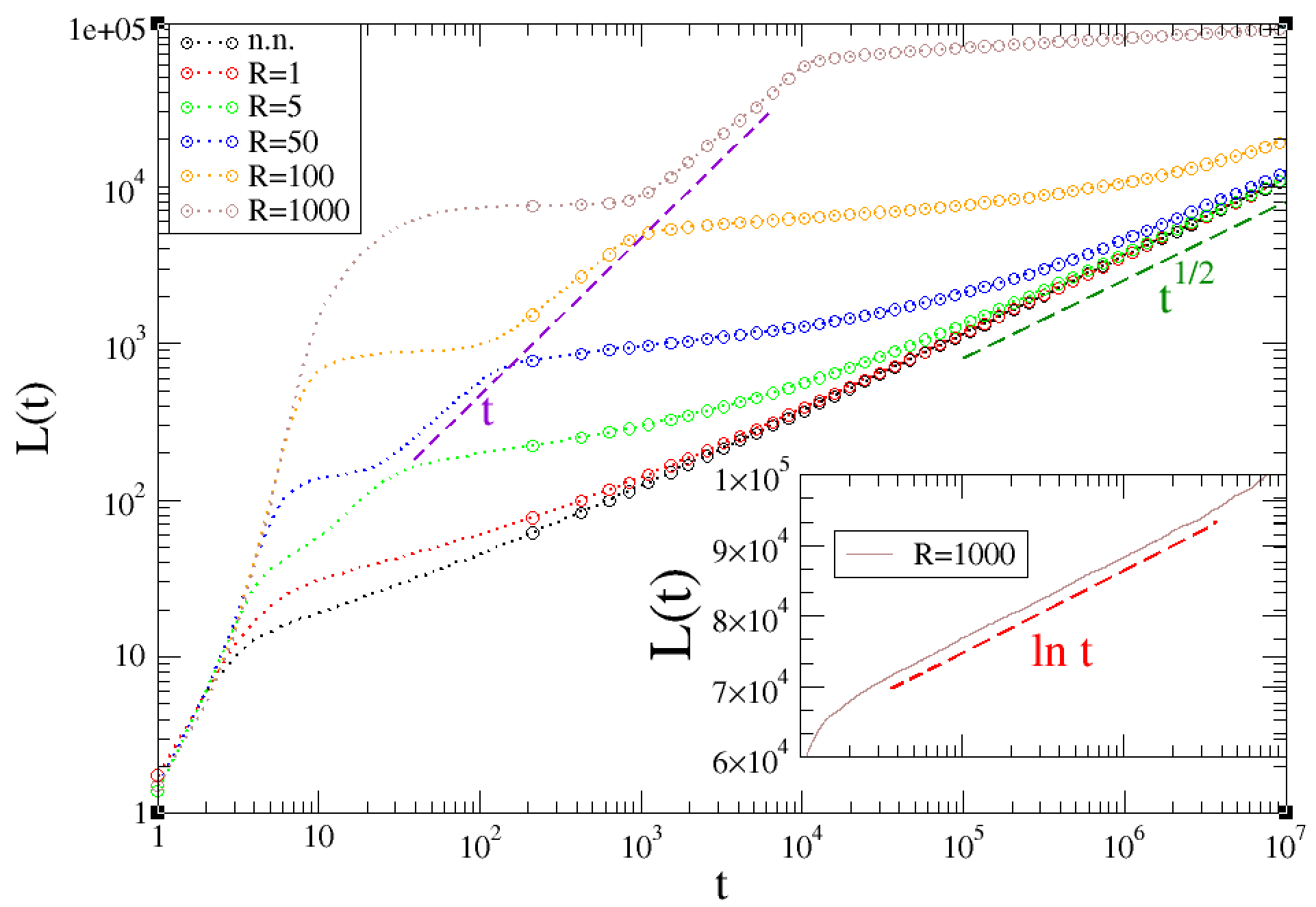 dynamical regimes 
(after Mean field)
Name
When
Growth-law
Didascalia
Ballistic
Logarithmic
Diffusive
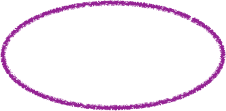 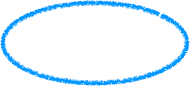 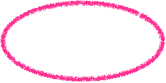 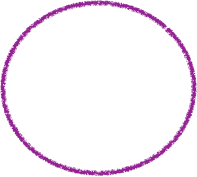 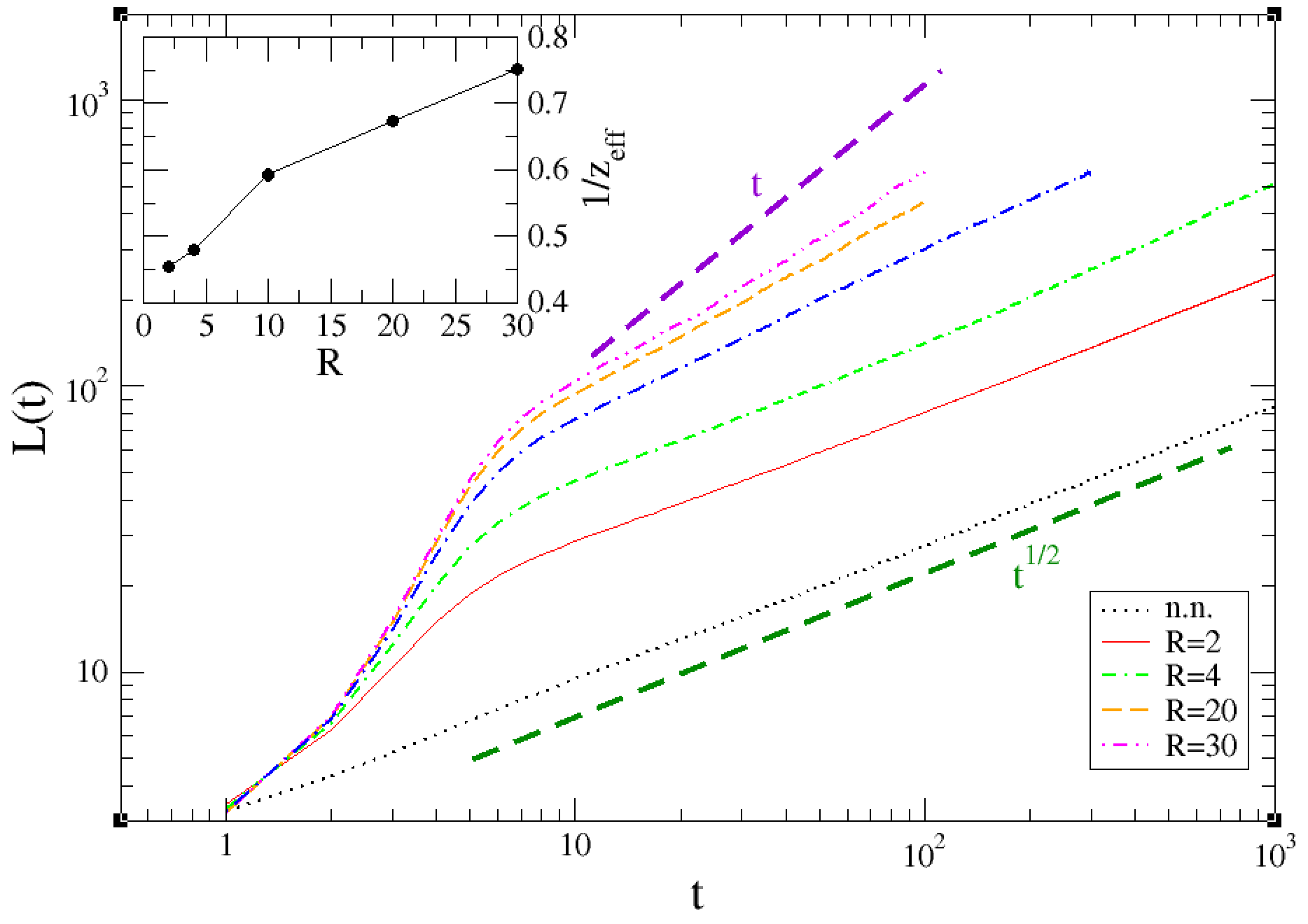 Dimension d>1
Didascalia
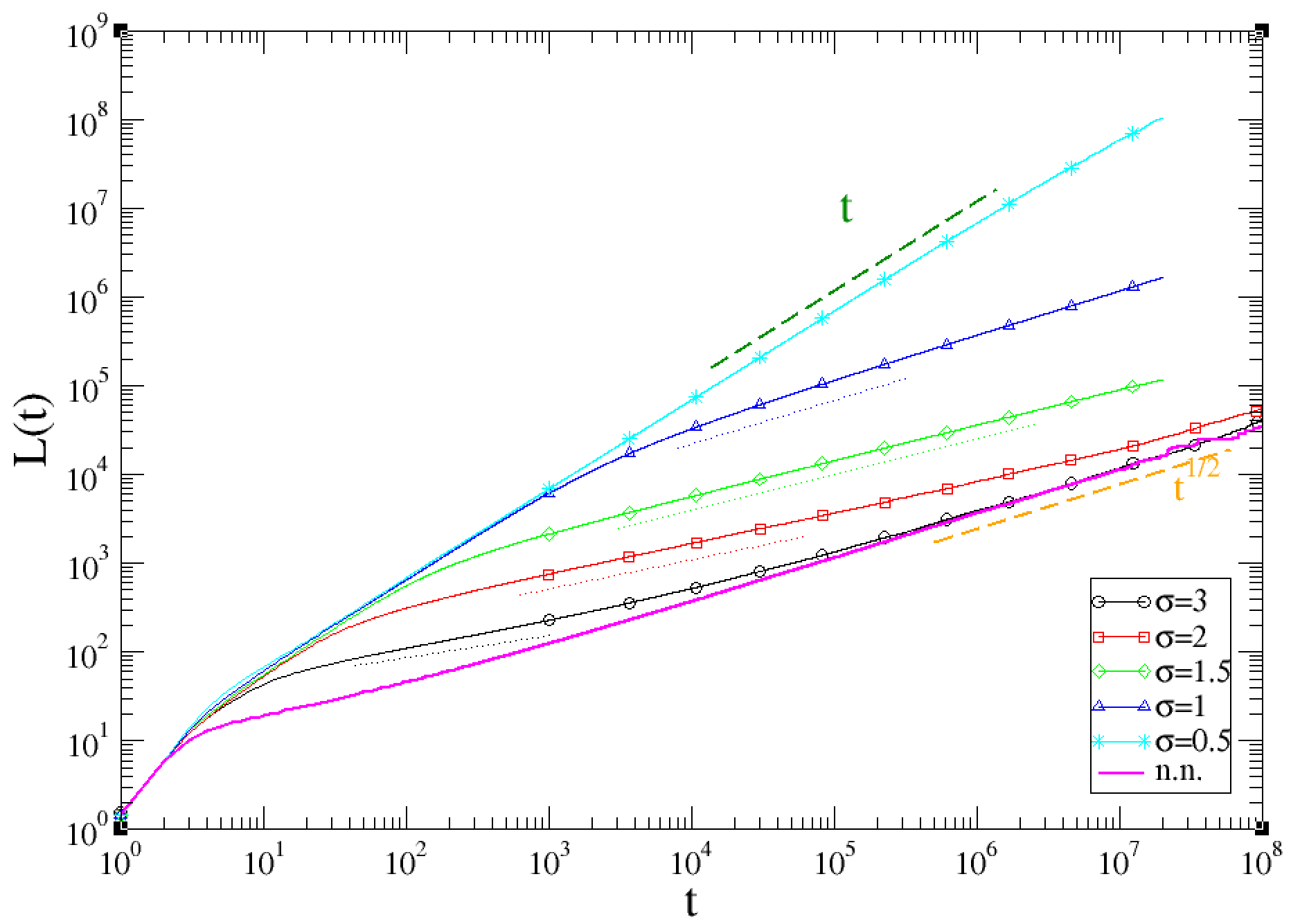 weak Long-range interactions
(WLR)
Ballistic
Diffusive
Power
t
Didascalia
Equilibrium
m
strong Long-range interactions
t
1
Mean Field
Spins align with global magnetisation m(t)
Feedback on magnetisation
Exponential convergence of m(t) to equilibrium value
No formation of domains
strong Long-range interactions
Two kind of configurations
Mean-field like
(no domains)
Coarsening
(with domains)
Relative abundance regulated by
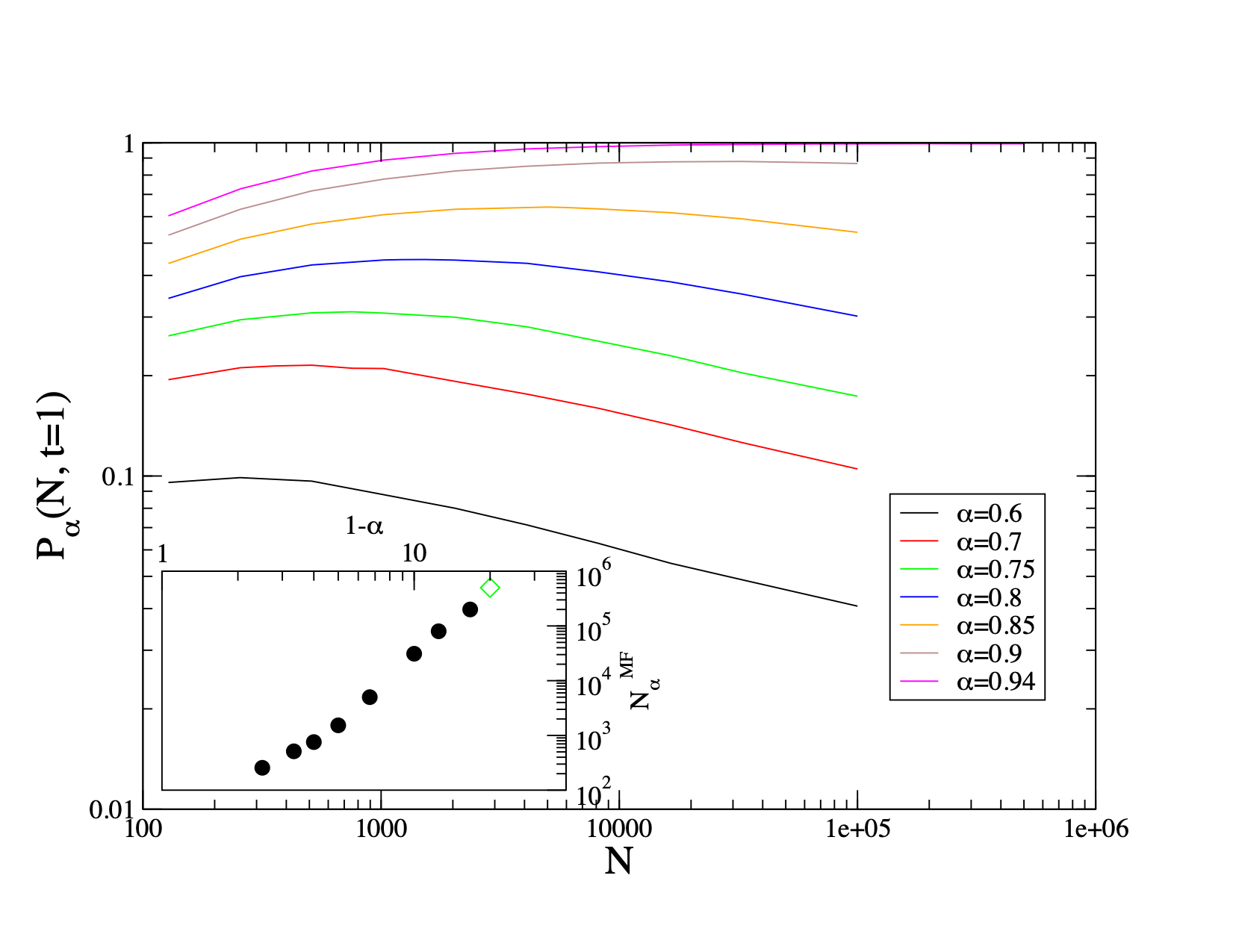 Meaning of 
statistical
averages ?
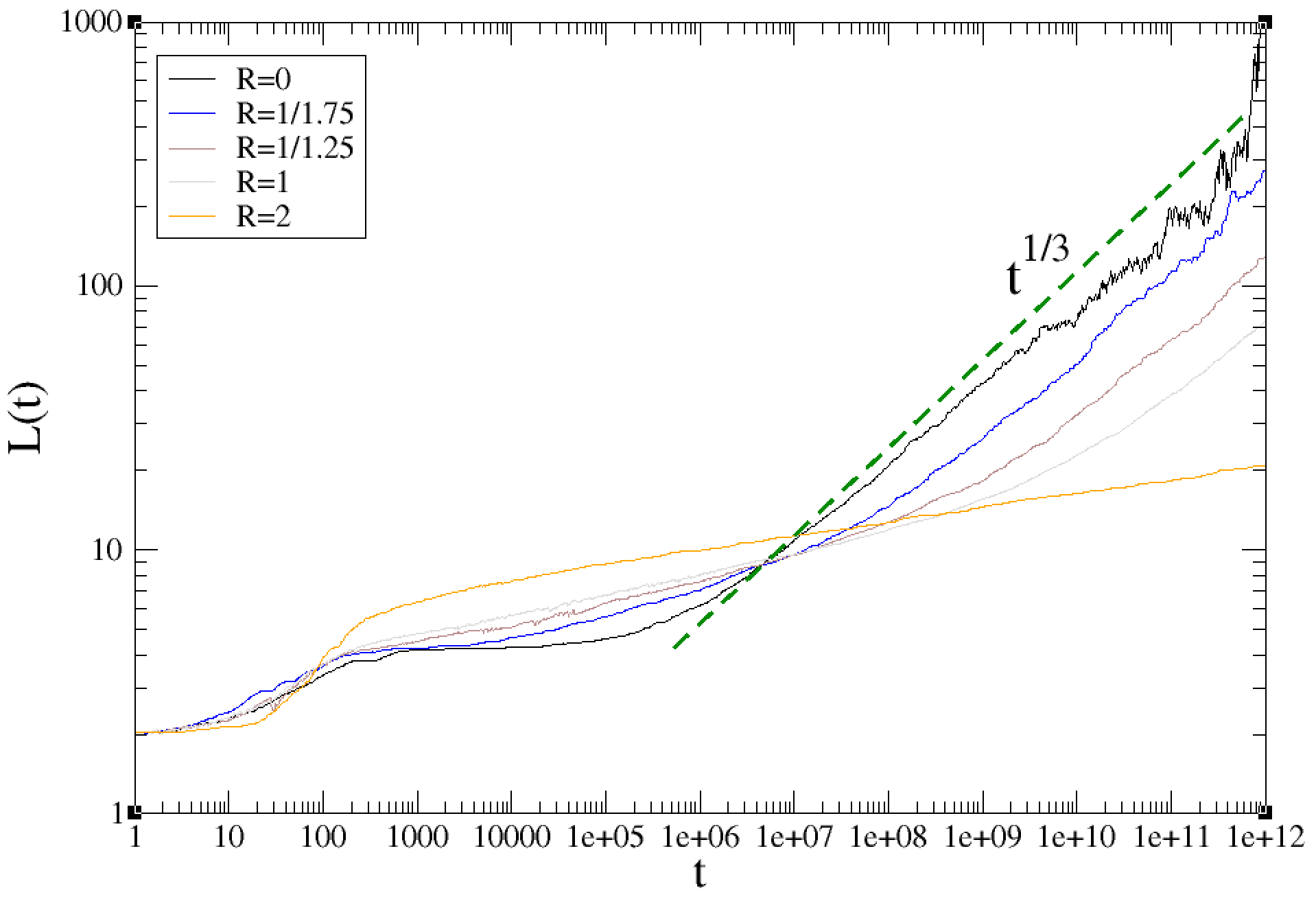 cop: short range beyond N.N.          

early Mean field regime (L<<R)
Didascalia
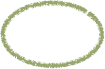 late stage regime (l>R)
Backdrift -v
L
x
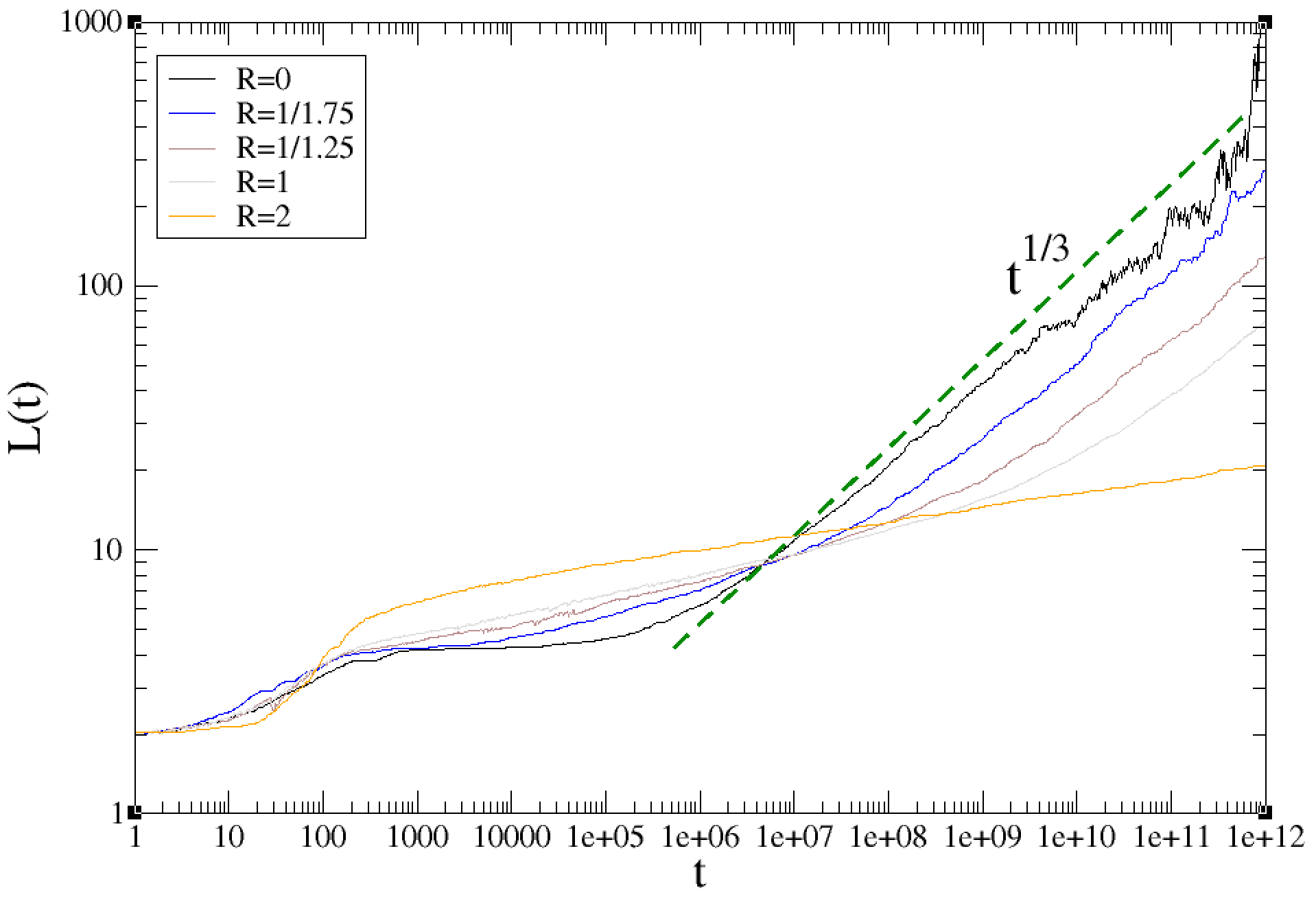 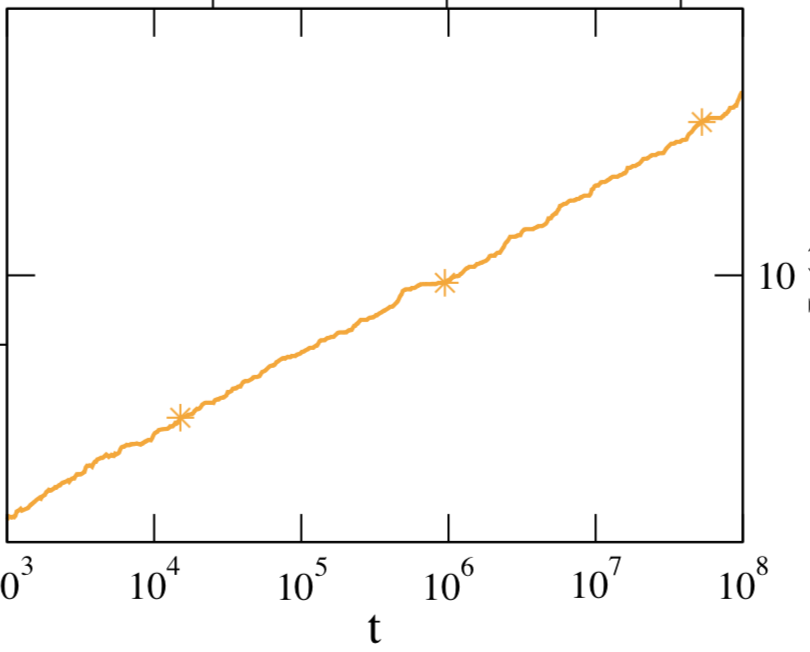 dynamical regimes 
(after Mean field)
Didascalia
Name
When
Growth-law
Ballistic
Never
Logarithmic
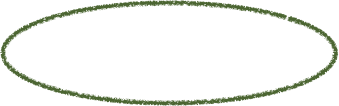 Didascalia
Diffusive
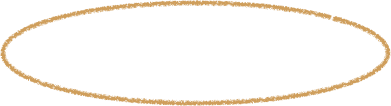 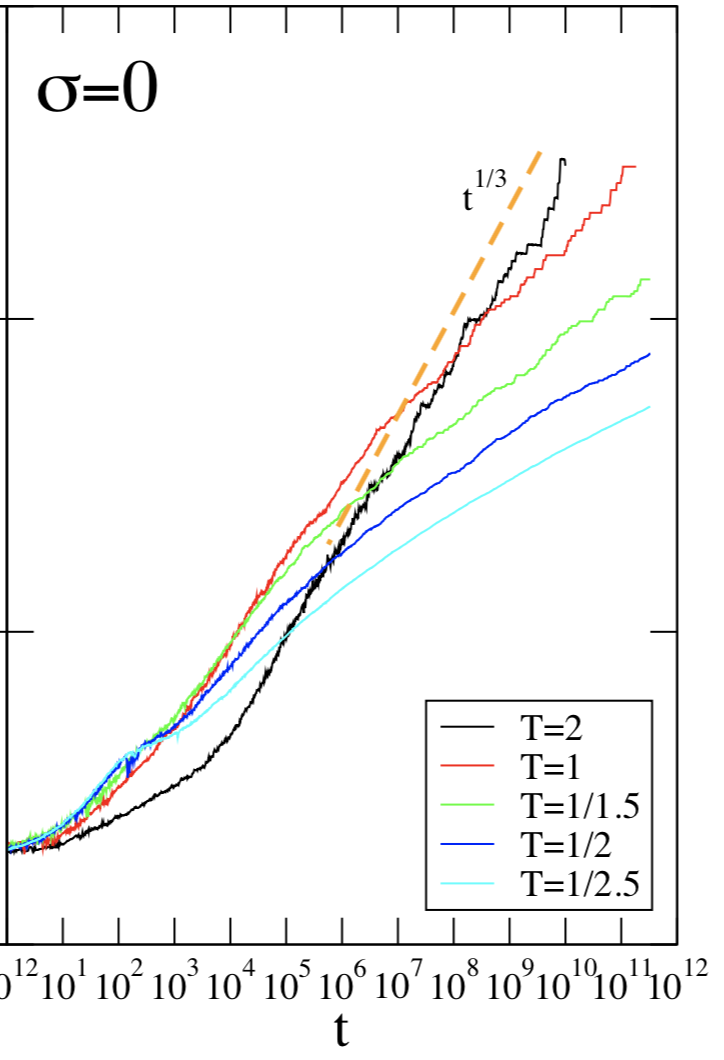 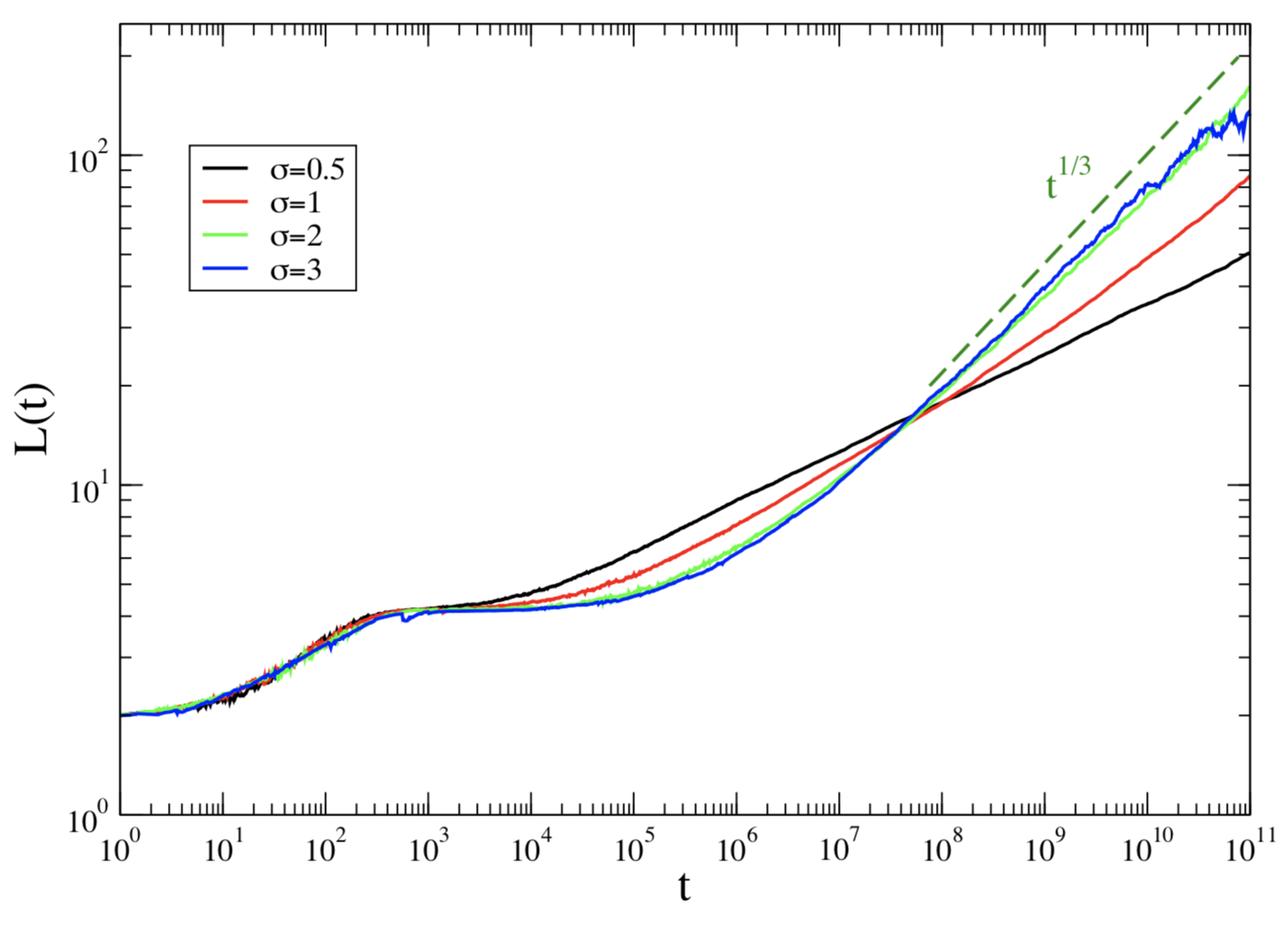 long-range interactions cop
Name
When
Growth-law
Ballistic
Never
Logarithmic
Never
Didascalia
Diffusive
Didascalia
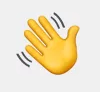 conclusions
Integrable long-range interactions modify the process only at a quantitative level (exponents)
Non-integrable ones profoundly change the physics already at a qualitative level - two kids of behaviours coexist in the statistical ensemble: mean-field like and coarsening.
In the latter case, quite a bit remains to be understood.
Thank you